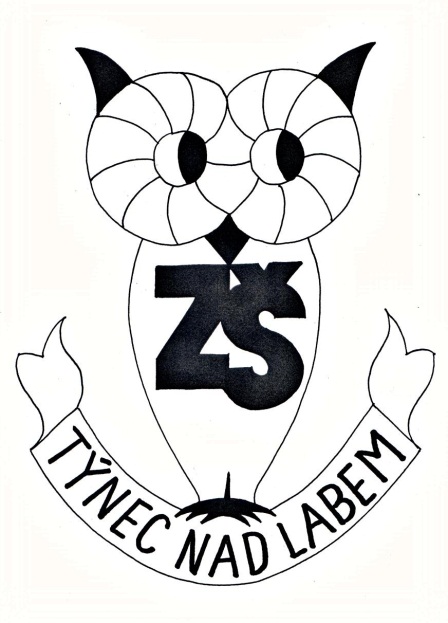 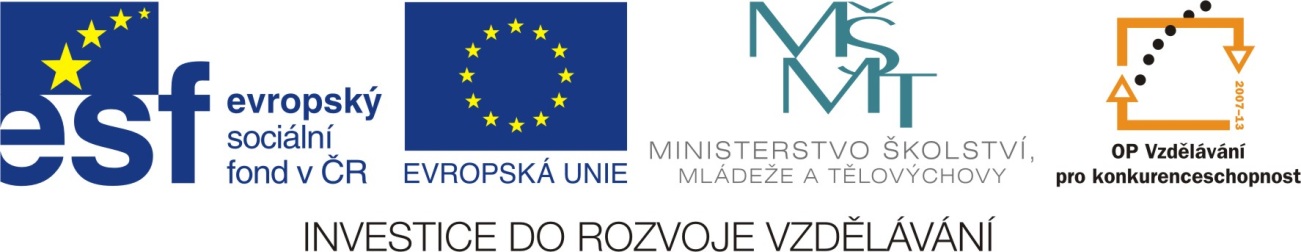 Vlastnosti kužele
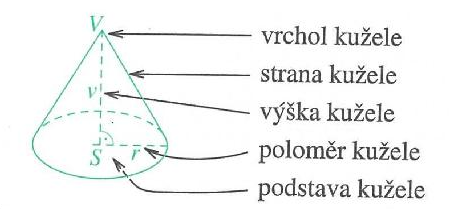 Podstavou kužele je kruh. 
Výška kužele je vzdálenost jeho vrcholu od středu podstavy. 
Poloměr kužele je poloměr kužele podstavy.
Síť kužele
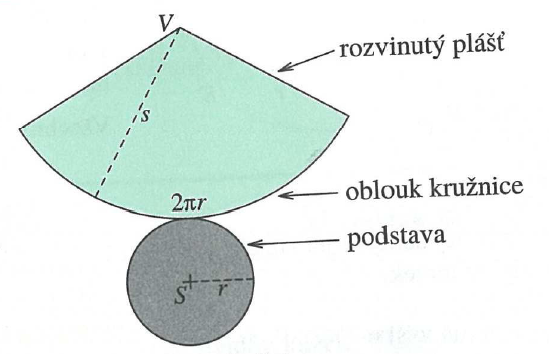 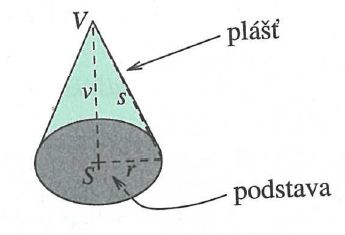 s … délka strany kužele
r … poloměr kužele
Poloměr rozvinutého pláště se rovná délce strany kužele. 
Délka oblouku kružnice na rozvinutém plášti se rovná obvodu podstavy kužele.